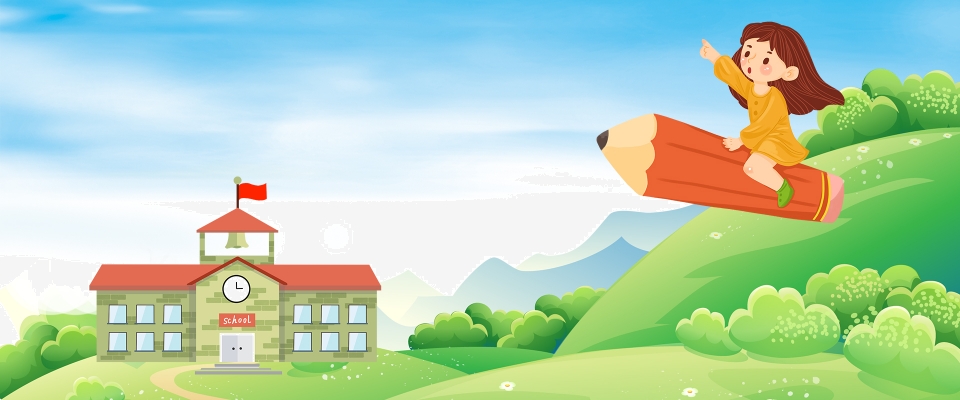 Kết nối tri thức với cuộc sống
TIẾNG VIỆT 1
GV: Trần Thị Thu Trang
Ôn và khởi động
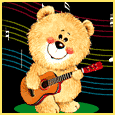 Cùng khởi động tuần mới nào
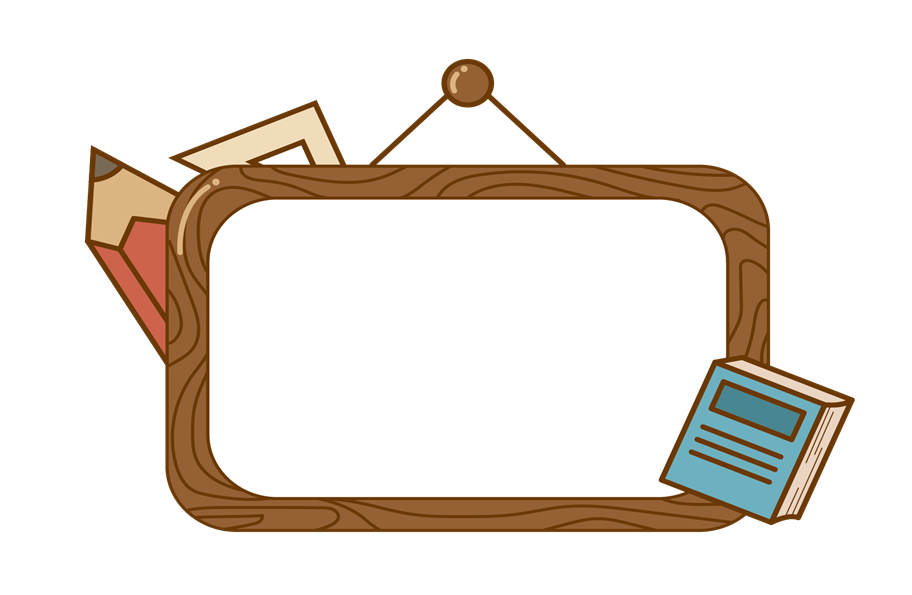 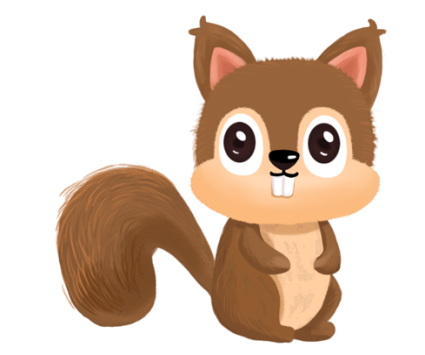 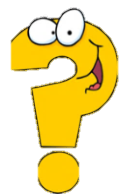 Bảng con
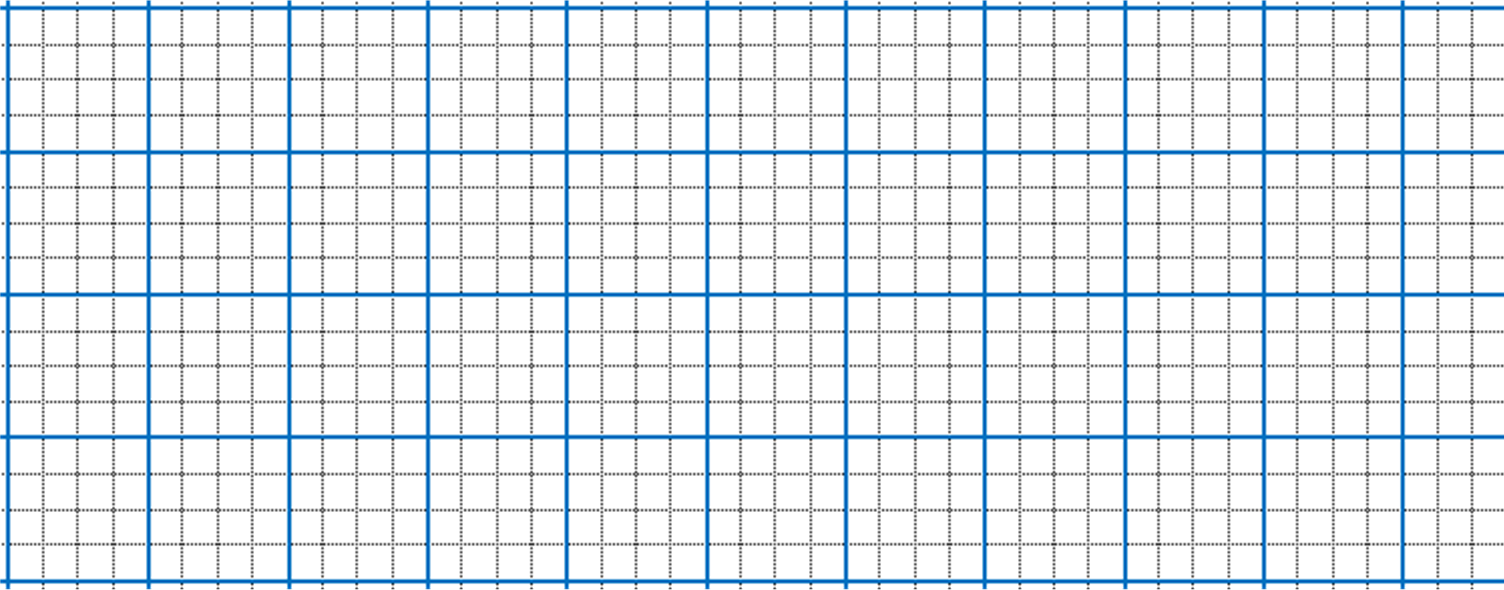 ăm   âm
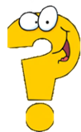 Khởi  động tuần mới nào!
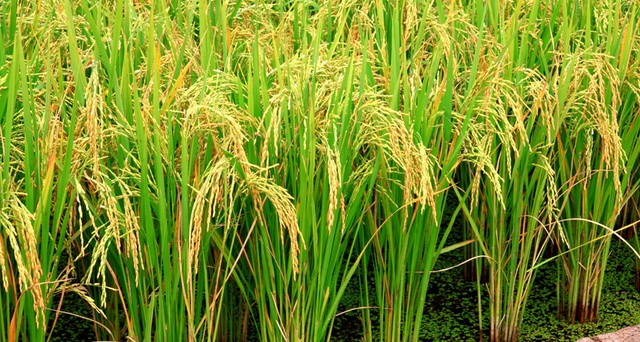 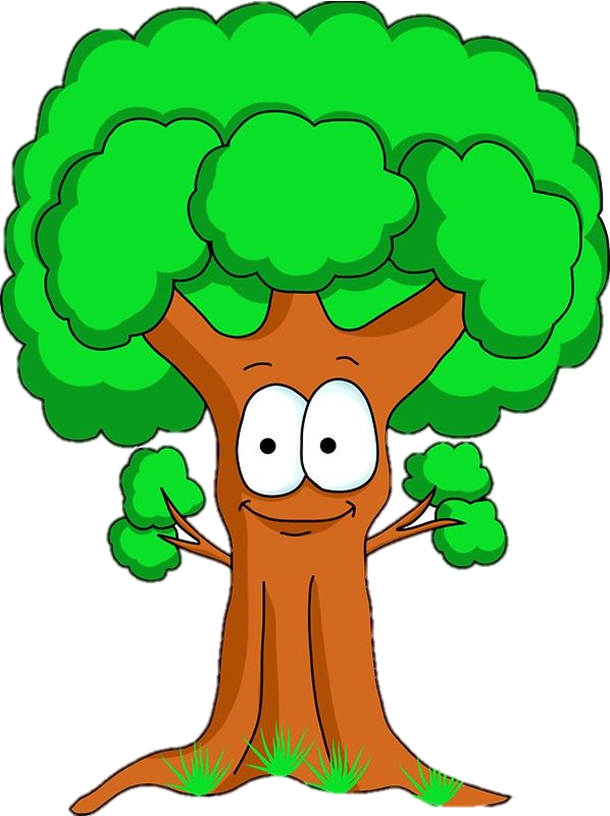 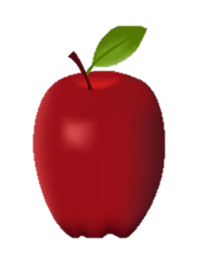 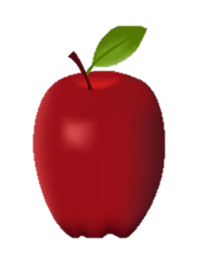 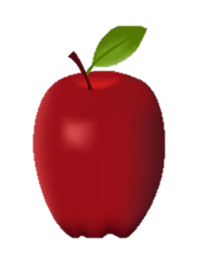 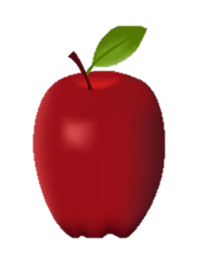 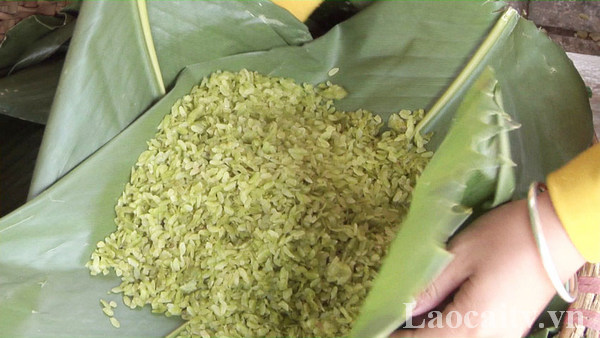 Đây là cây gì?
Từ gì đây?
Quả cam, tăm tre, 
củ sâm, ngọn nến 
đèn pin.
Hãy đọc nào?
         am ăm âm
Hương cốm thơm thôn xóm
ôm
ơm
om
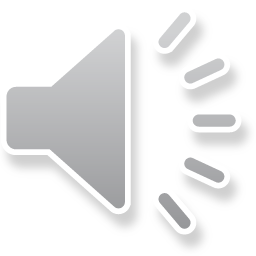 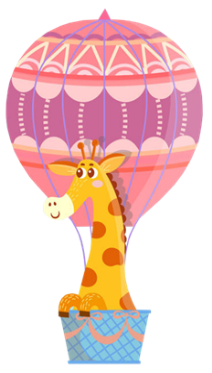 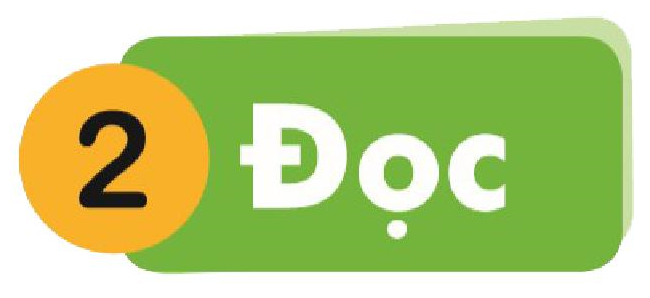 ơm
ôm
om
om
x
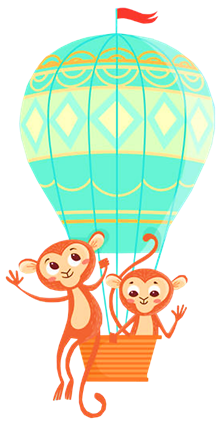 xóm
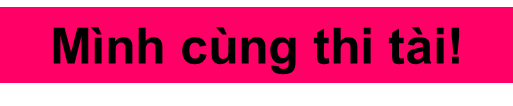 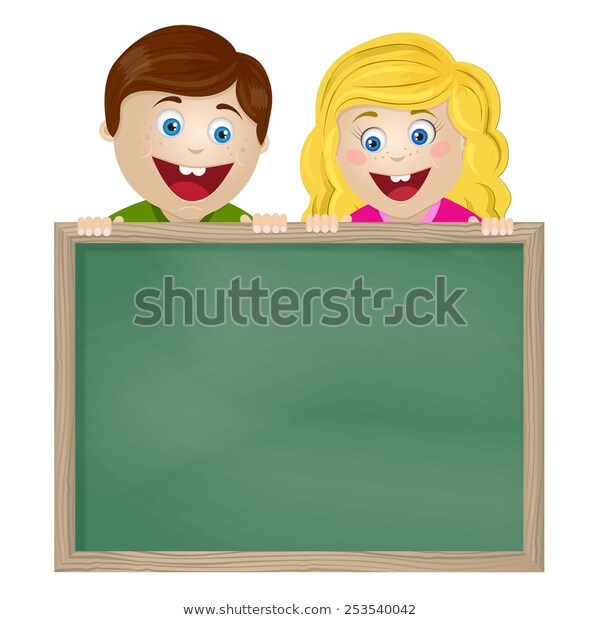 ghép tiếng mới với vần
om   ôm   ơm
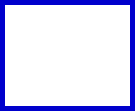 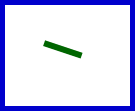 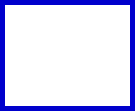 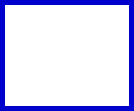 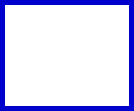 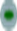 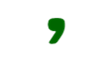 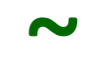 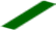 Mẫu
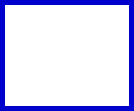 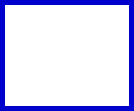 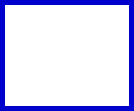 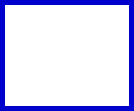 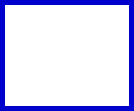 om
khóm
kh
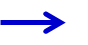 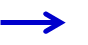 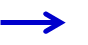 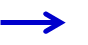 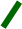 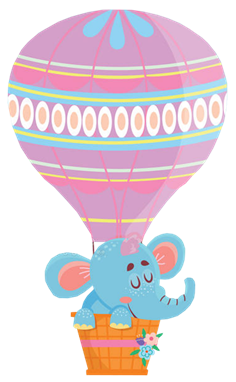 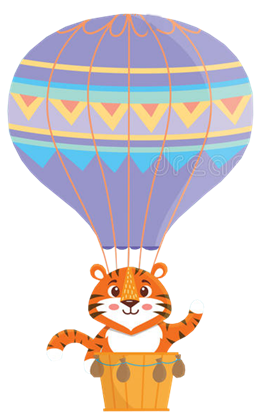 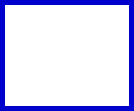 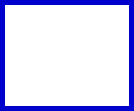 v
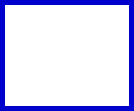 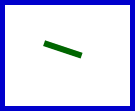 om
vòm
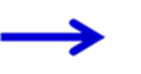 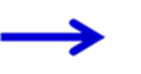 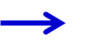 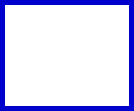 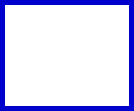 tôm
t
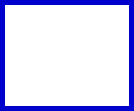 ôm
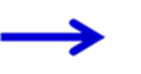 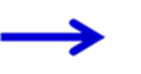 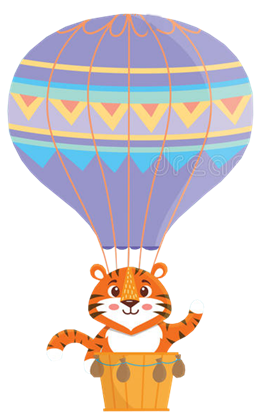 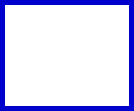 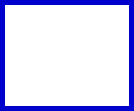 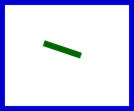 ơm
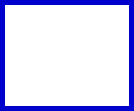 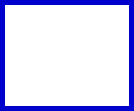 bờm
b
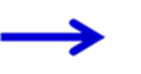 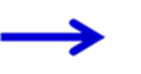 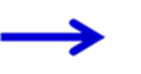 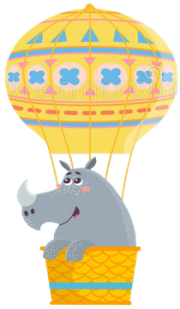 2
§äc
ơm
om
§äc
ôm
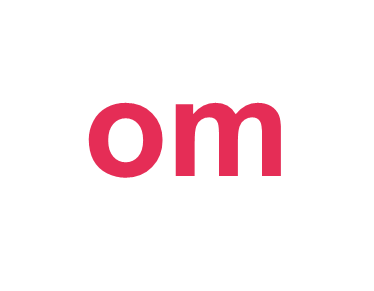 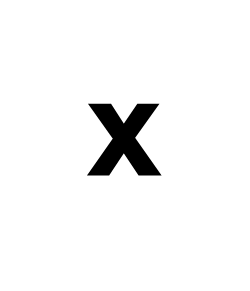 xóm
khóm
om
om
vòm
ôm
nộm
tôm
tôm
rơm
ơm
ơm
bờm
2
§äc
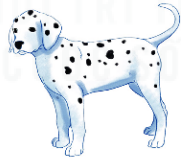 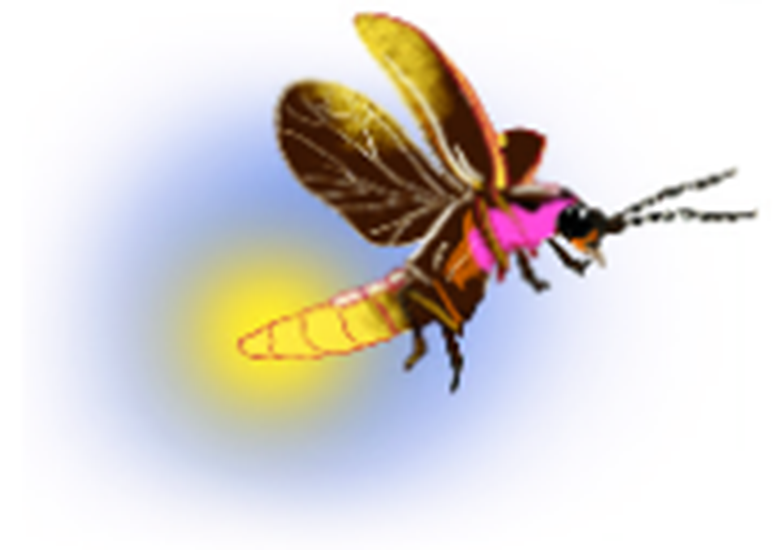 ôm
chó đốm
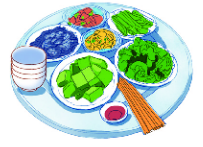 om
đom đóm
om
ơm
mâm cơm
3
§äc
Bµi 36: om ôm ơm
§äc
om
ôm
ơm
om
x
xóm
om
vòm
om
khóm
nộm
ôm
tôm
ôm
bờm
ơm
rơm
ơm
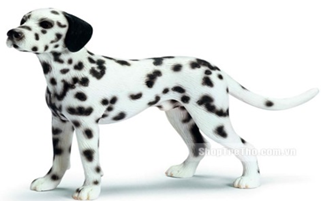 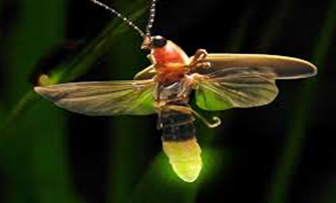 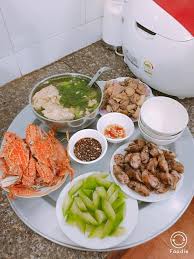 om
đom đóm
om
chó đốm
ôm
mâm cơm
ơm
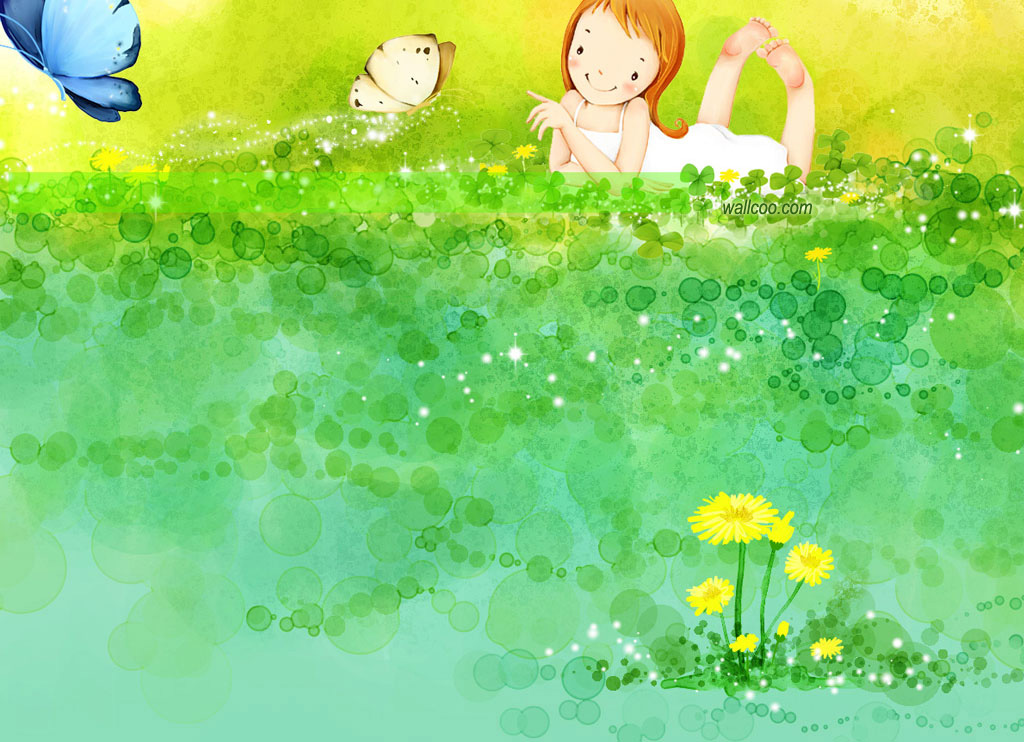 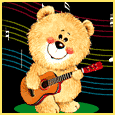 thư gi·n nhÐ!
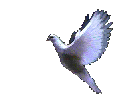 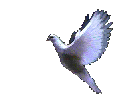 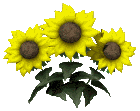 Trò chơi: Ai nhanh hơn?
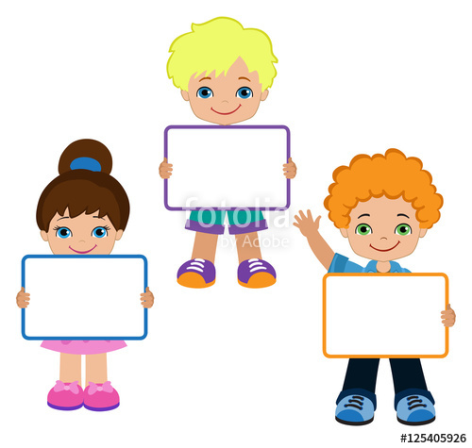 o -
ơ -
m
m
ôm
om
ơm
m
ô -
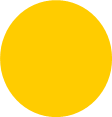 Trò chơi: Ai nhanh hơn?
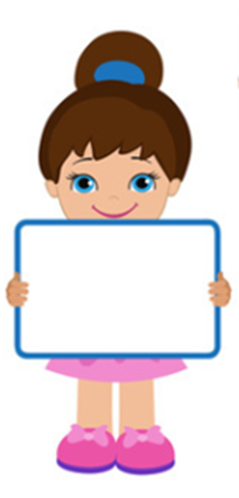 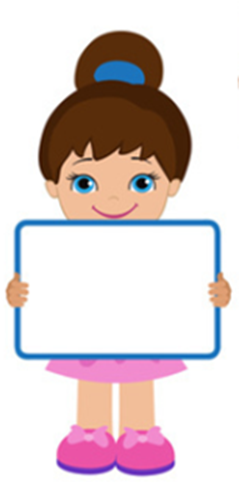 ôm cổ
thơm má
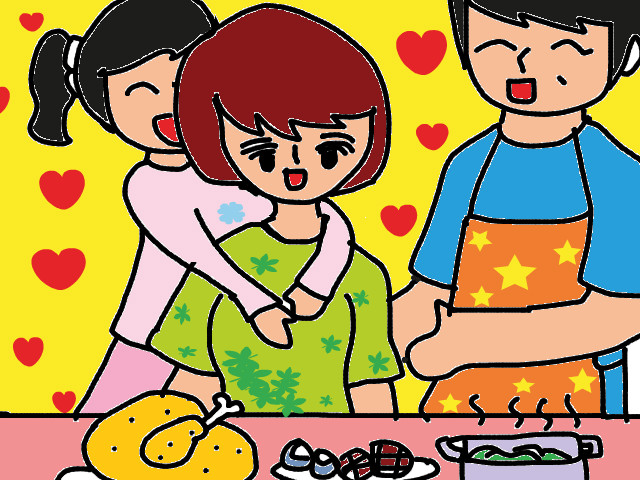 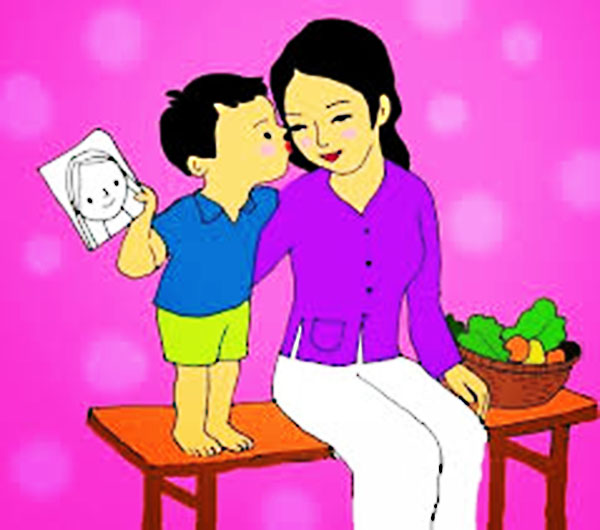 3.ViÕt b¶ng
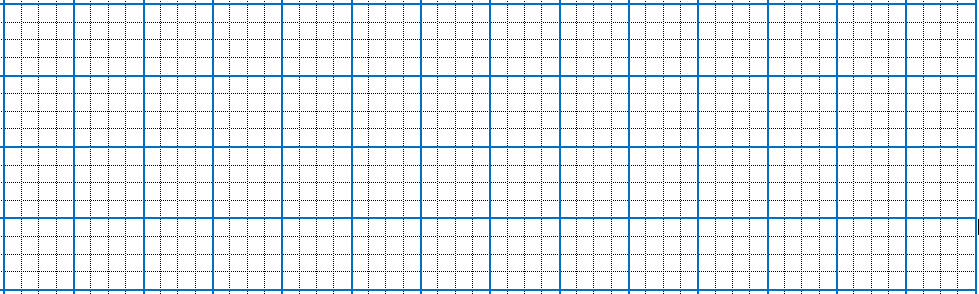 om
ơm
ôm
3.ViÕt b¶ng
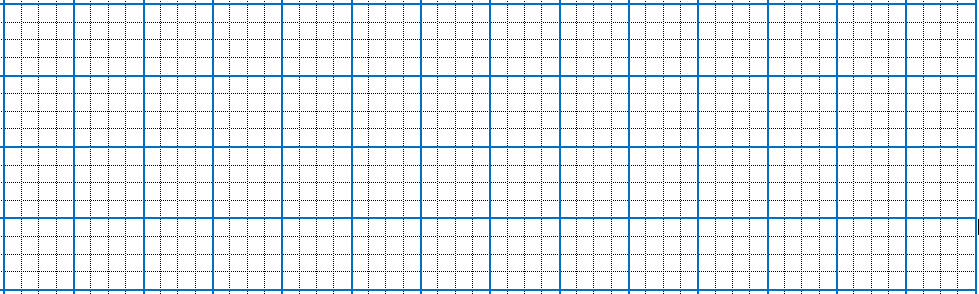 đốm
mâm   cơm
`````
Củng cố
Hộp quà bí mật
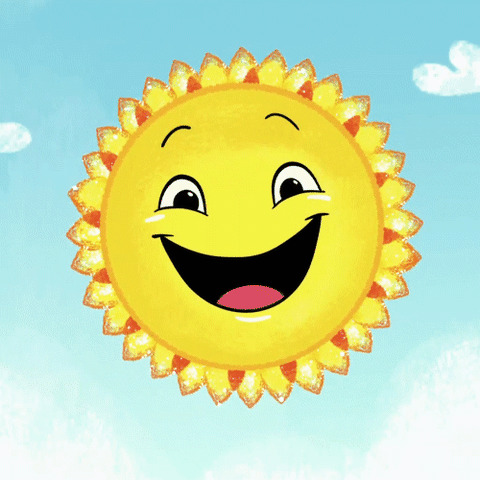 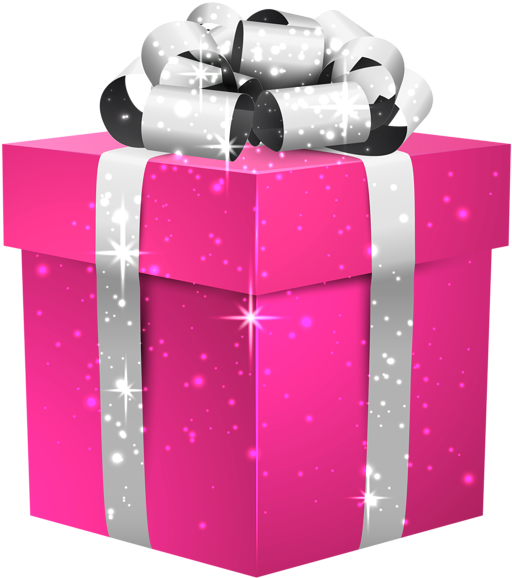 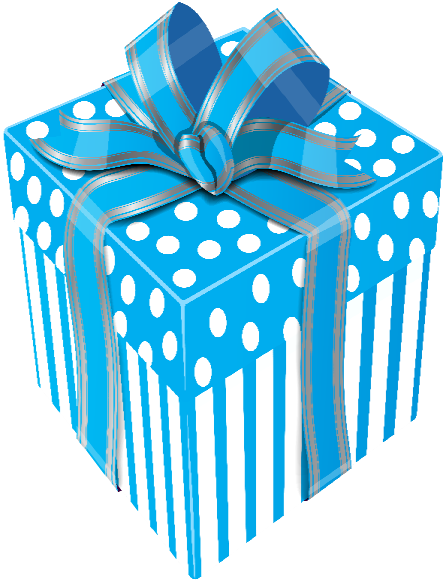 rơm
Đom đóm
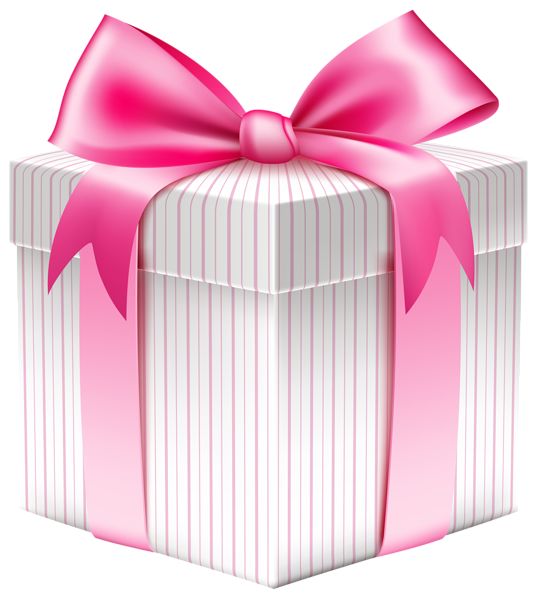 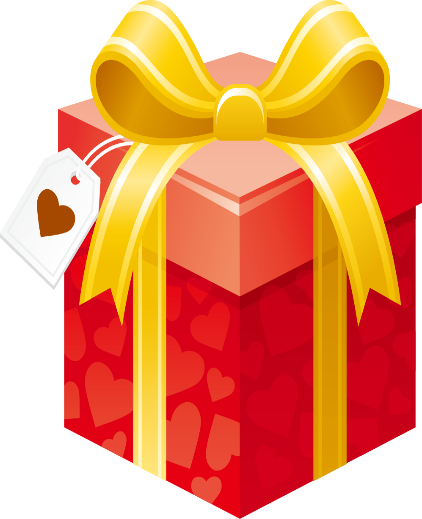 thơm
Xin lỗi
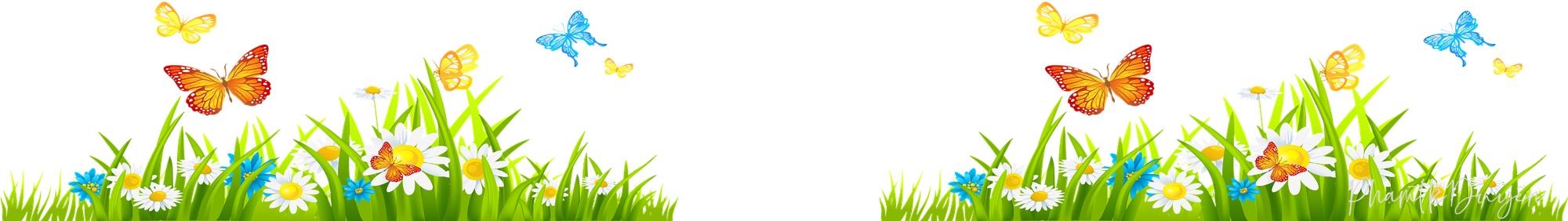 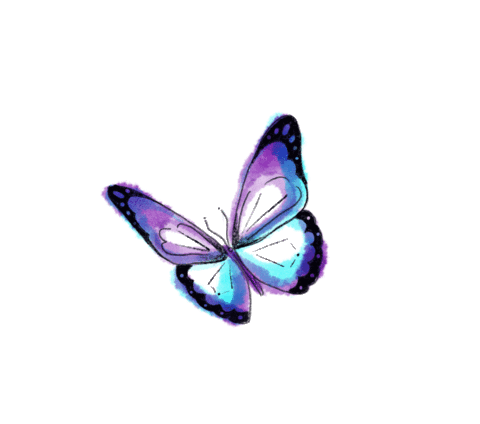 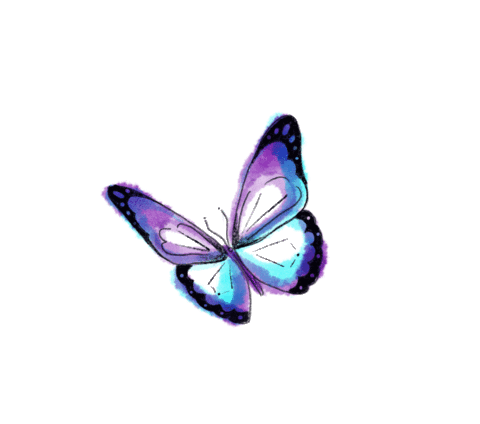 4. Đọc
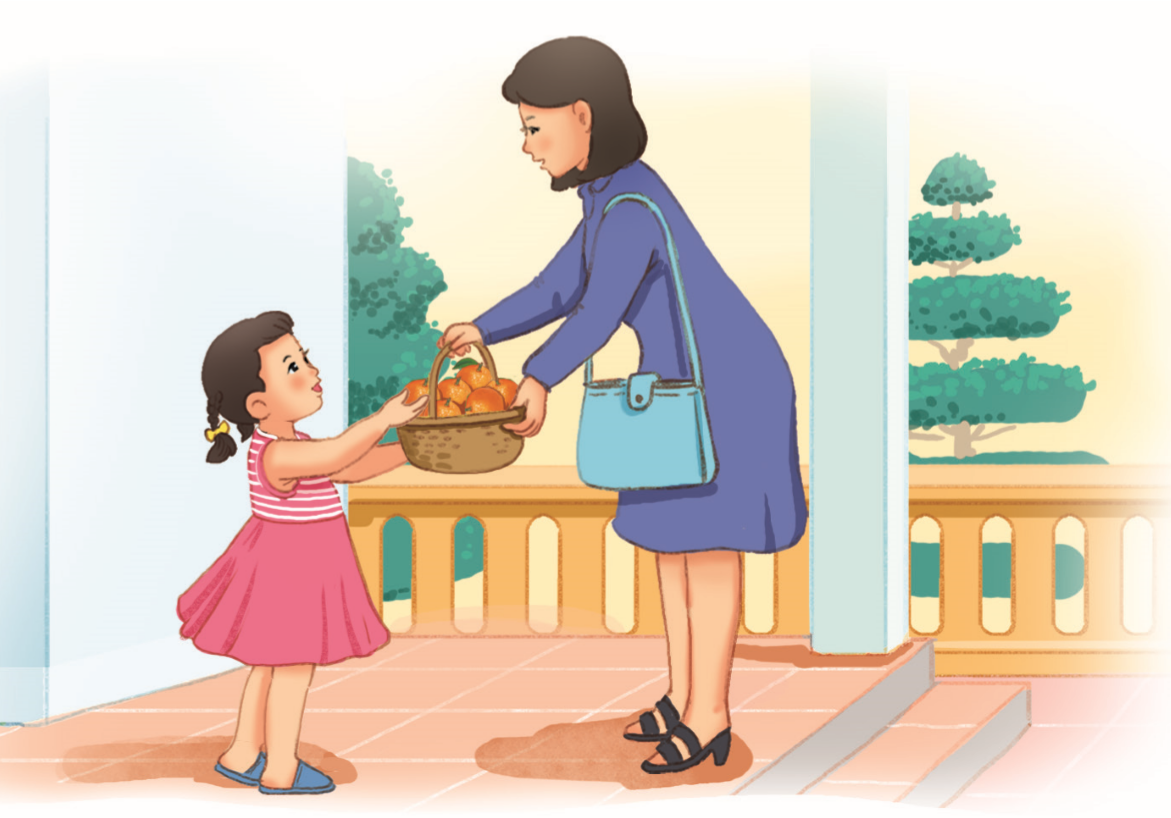 ôm
Hôm qua, cô Mơ ở xóm Hạ đến thăm nhà Hà. Cô cho Hà giỏ cam, Hà chọn quả cam to phần bố. Mẹ khen và thơm lên má Hà.
óm
ơm
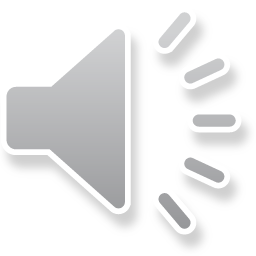 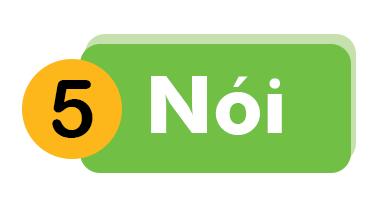 Xin Lỗi
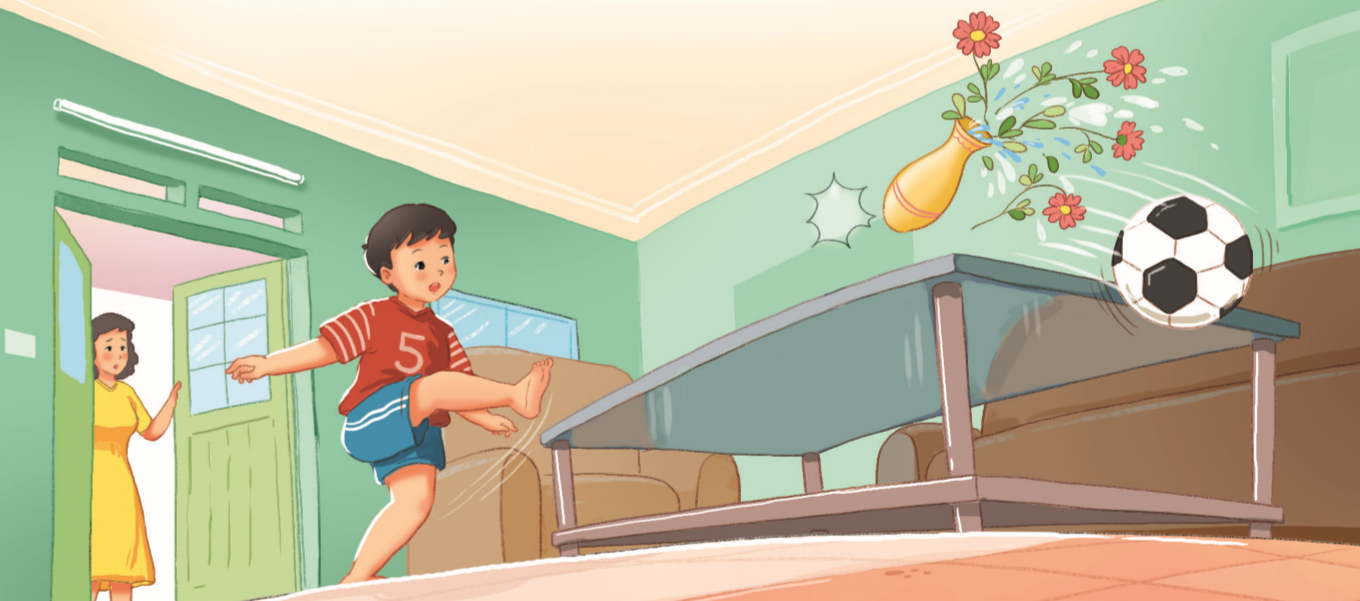 TiÕt häc ®Õn ®©y lµ hÕt råi.
C« xin t¹m biÖt c¸c con nhÐ.